Právo na nenávist ?
Hate speech a svoboda slova
V perspektivách současné analytické filosofie
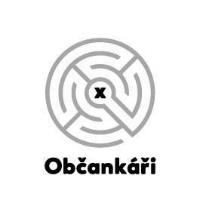 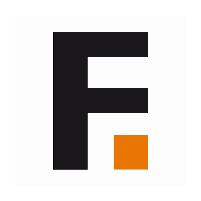 Tomáš Koblížek, Filosofický ústav, AV ČR
Letní škola Občankářů, 14. července 2022
Neuchopitelná hate speech?
2
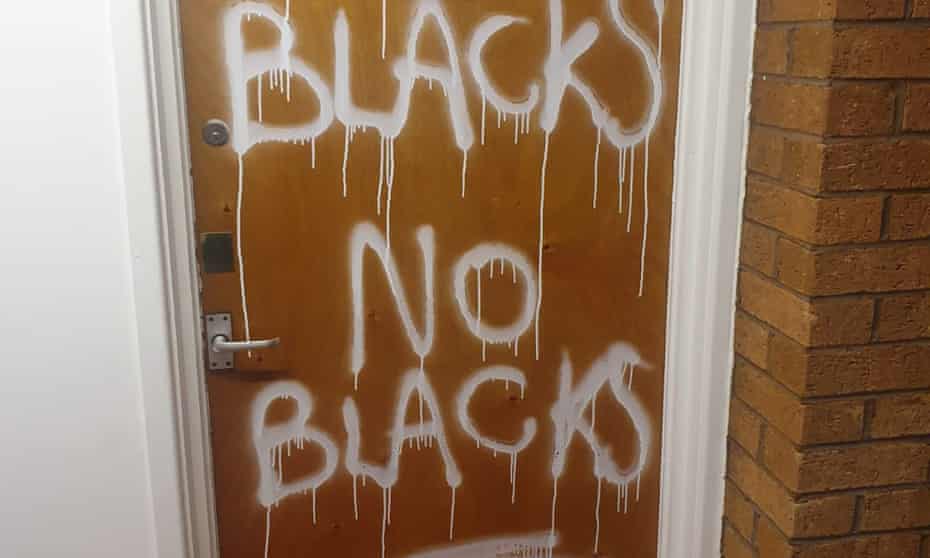 Salford, 2019
3
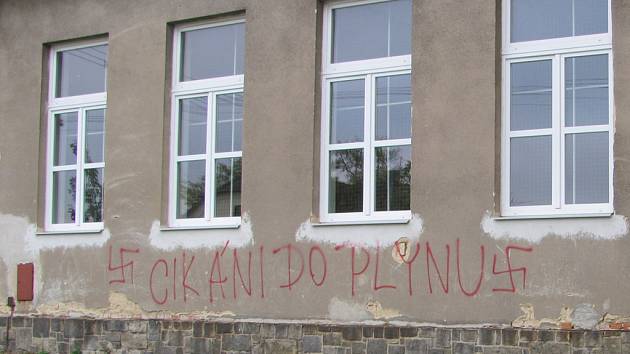 ZŠ Jungmannova – Jihlava, 2012
4
Nenávistné projevy: statistika
„Celkově bylo v roce 2021 na území České republiky registrováno 153.233 trestných činů. 

Na tomto čísle se činy s nenávistným podtextem podílely 0,07 %. V roce 2021 bylo Policií ČR zjištěno 108 trestných činů s nenávistným podtextem. 

V meziročním srovnání došlo k poklesu zjištěných nenávistných činů o 26.“

Zpráva o extremismu a předsudečné nenávisti na území České republiky v roce 2021, Ministerstvo vnitra ČR, Praha 2022
5
kumulativní efekt
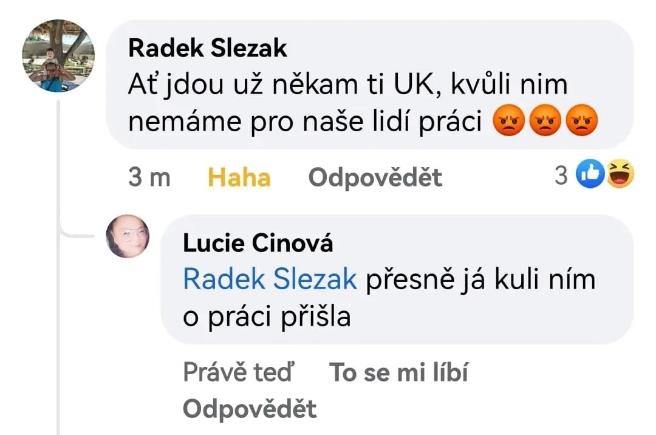 Facebook, diskuse, 1. července 2022
6
kumulativní efekt
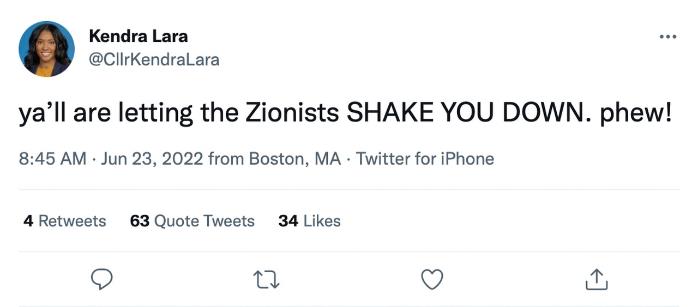 Kendra Lara, Twitter, 23. června 2022
7
kumulativní efekt
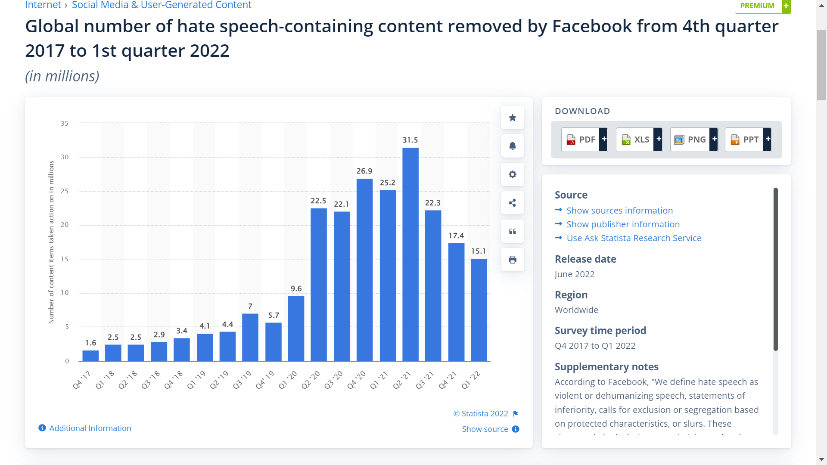 Facebook: počet smazaných příspěvků 
zahrnujících hate speech (2017–2022)
8
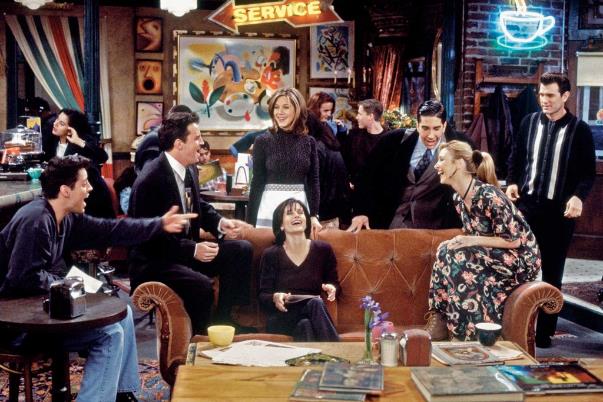 9
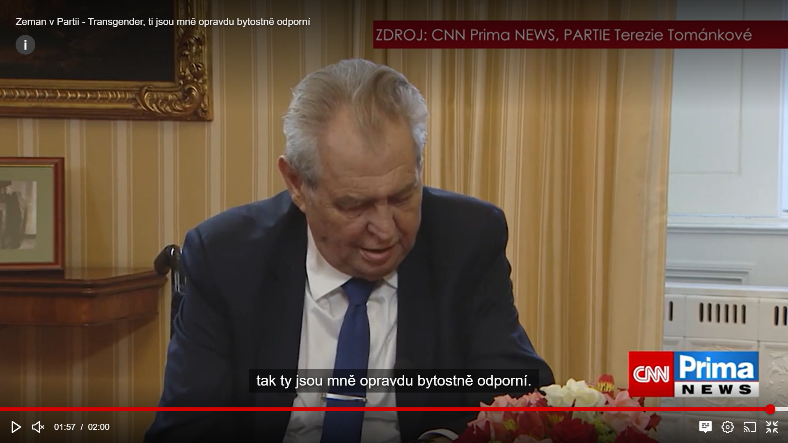 Miloš Zeman, CNN Prima News, 27. června 2021
10
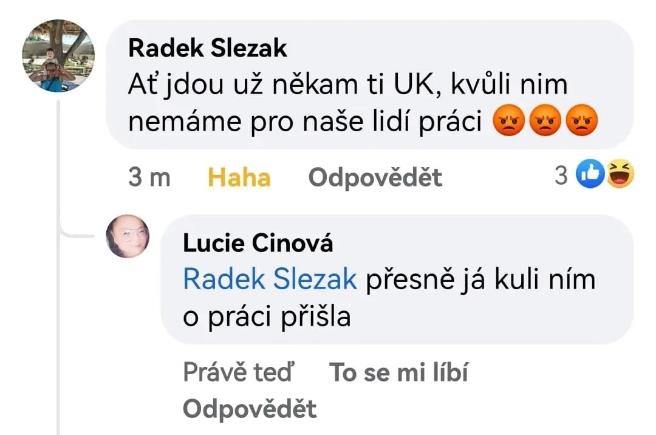 Facebook, diskuse, 1. července 2022
11
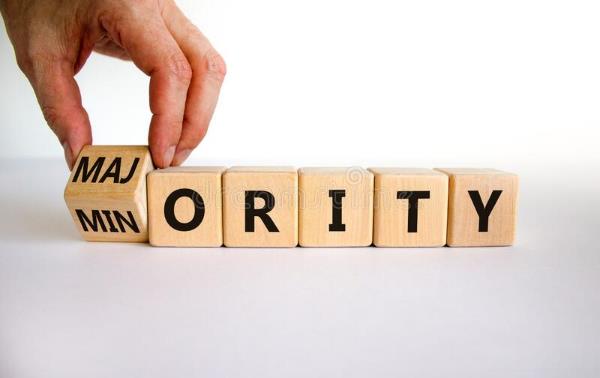 12
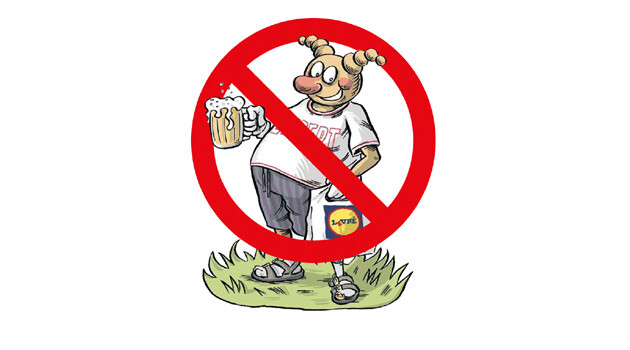 Čechy v ČR nechceme, FB stránka
13
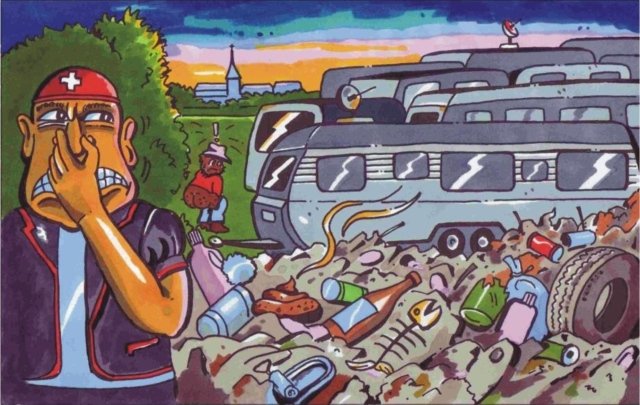 Nils Fiechter – Adrian Spahr, [bez jména], 2018
14
šikana X hate speech
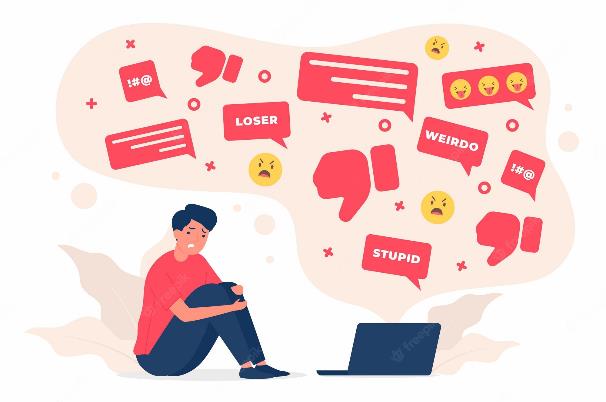 šikana – hate speech
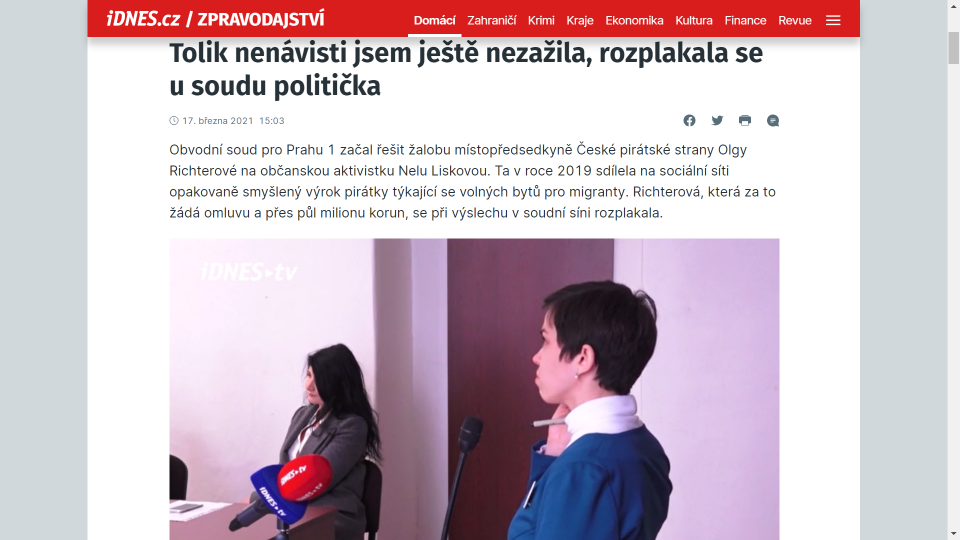 16
Jak poznáme hate speech?
17
Hate speech jako výraz nenávisti?
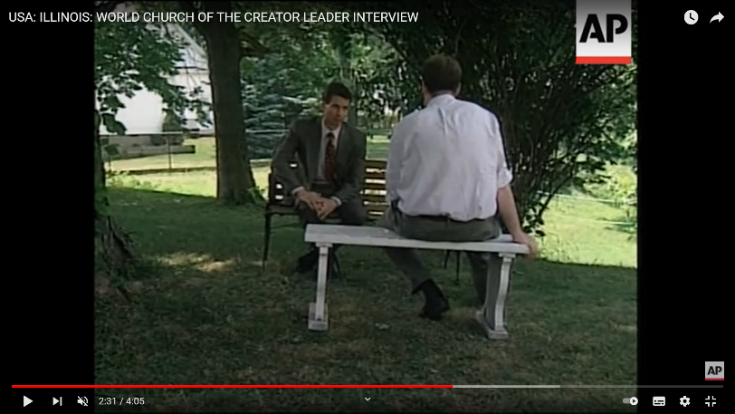 Matthew Hale, rozhovor pro agenturu AP, 1999
18
Hate speech jako výraz nenávisti?
¬ emoce
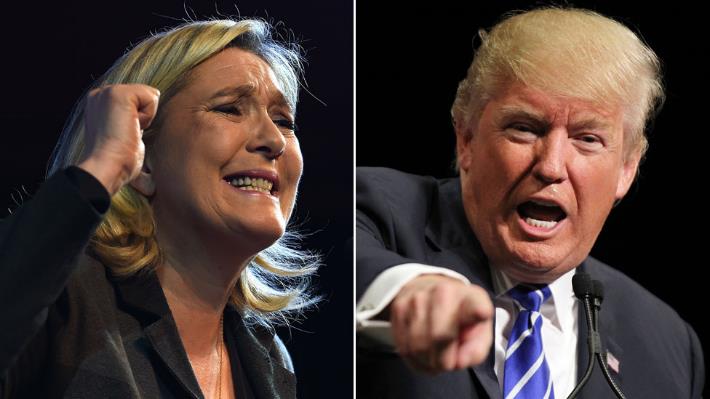 19
Hate speech jako výraz nenávisti?
¬ expresivita
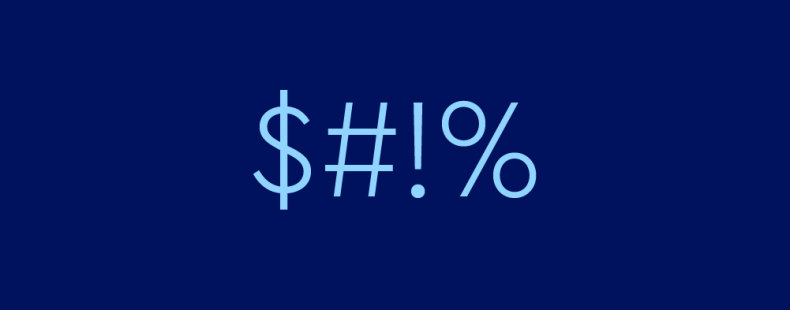 20
represe
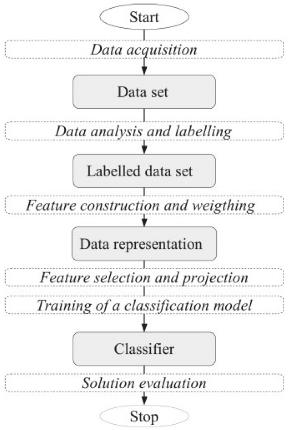 HaterNet 
Spanish National Office Against Hate Crimes of the Spanish State Secretariat for Security
21
Nenávistné projevy: kontextová závislost obsahu
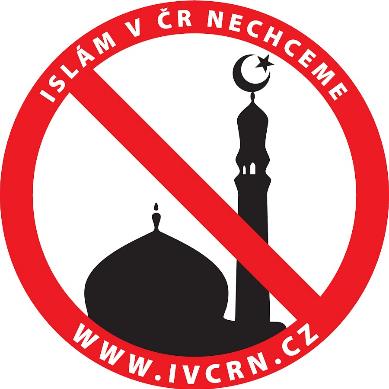 Islám v ČR nechceme – logo
22
Nenávistné projevy: kontextová závislost obsahu
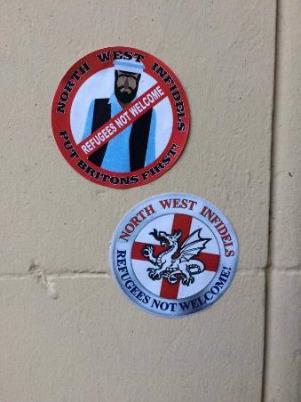 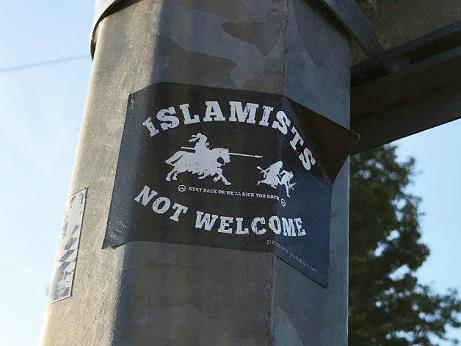 Coventry, 2016
23
Hate speech a fake news
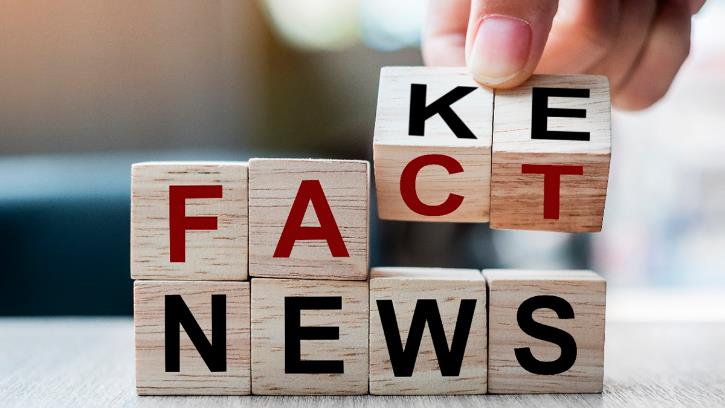 24
Hate speech – Fake news
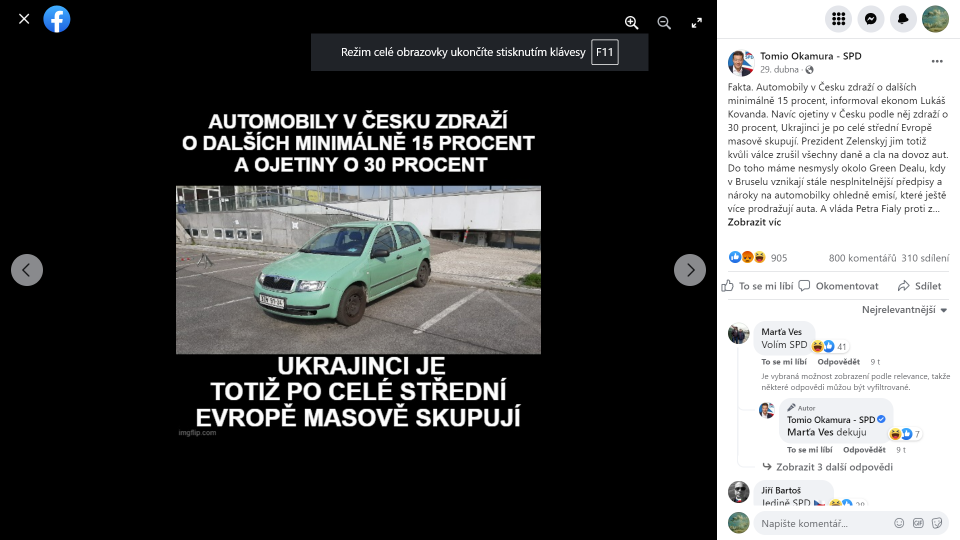 XXXX
Tomio Okamura
25
Hate speech – Fake news
obsah výroku: nepravda
účinek výroku: nenávist

nepravda ↔ nenávist
26
prevence: dezinformace
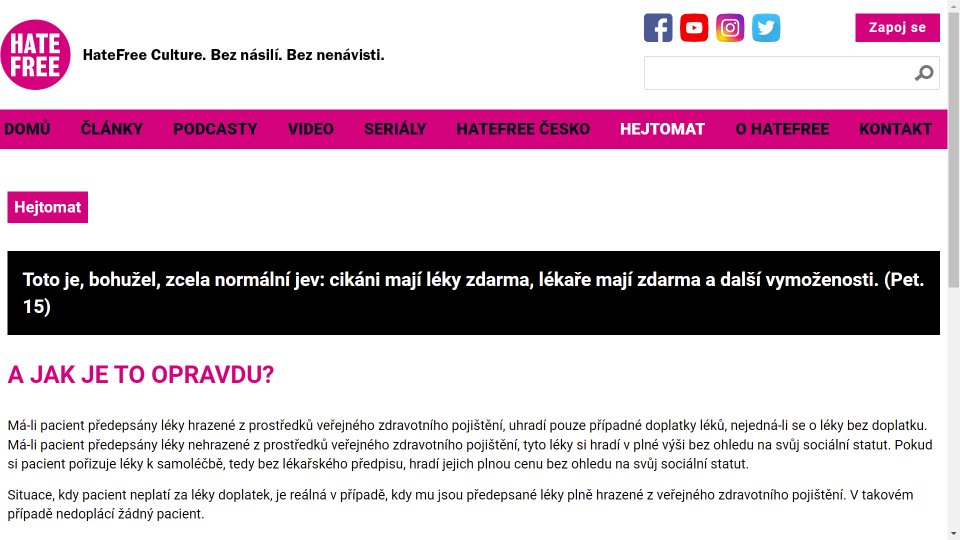 27
systém hodnot?
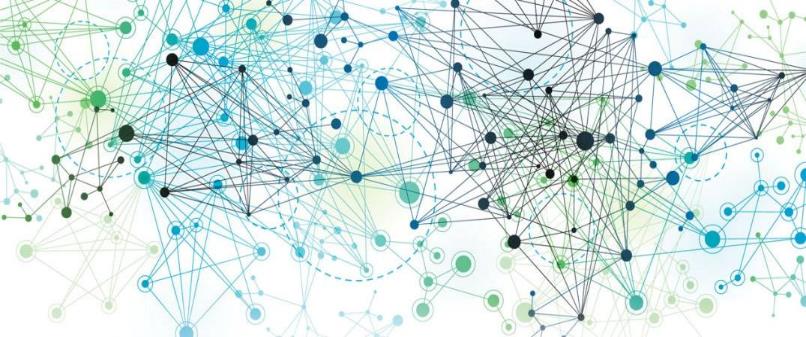 28
Svoboda slova
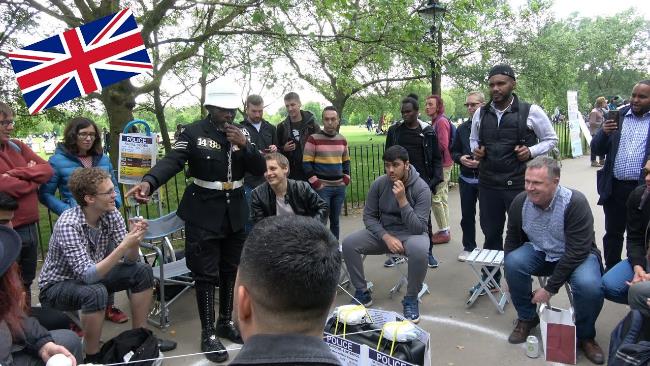 Speakers‘ Corner, debata o Brexitu, 2019
29
Rovnost všech
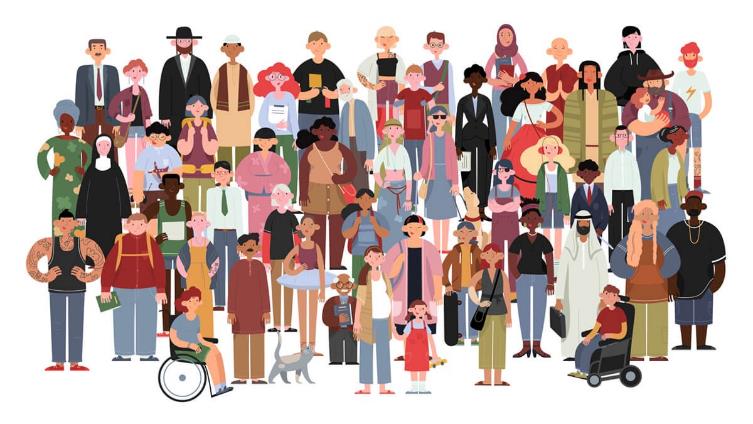 30
Svoboda slova
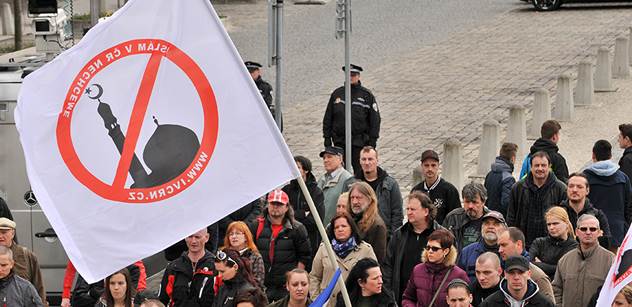 Demonstrace iniciativy Islám v ČR nechceme, nedatováno
31
Listina základních práv a svobod
Článek 17:

(2) Každý má právo vyjadřovat své názory slovem, písmem, tiskem, obrazem nebo jiným způsobem, jakož i svobodně vyhledávat, přijímat a rozšiřovat ideje a informace bez ohledu na hranice státu.(3) Cenzura je nepřípustná.

Článek 15(2) Svoboda vědeckého bádání a umělecké tvorby je zaručena.

Článek 3(1) Základní práva a svobody se zaručují všem bez rozdílu pohlaví, rasy, barvy pleti, jazyka, víry a náboženství, politického či jiného smýšlení, národního nebo sociálního původu, příslušnosti k národnostní nebo etnické menšině, majetku, rodu nebo jiného postavení. 

Článek 17(4) Svobodu projevu a právo vyhledávat a šířit informace lze omezit zákonem, jde-li o opatření v demokratické společnosti nezbytná pro ochranu práv a svobod druhých, bezpečnost státu, veřejnou bezpečnost, ochranu veřejného zdraví a mravnosti.
32
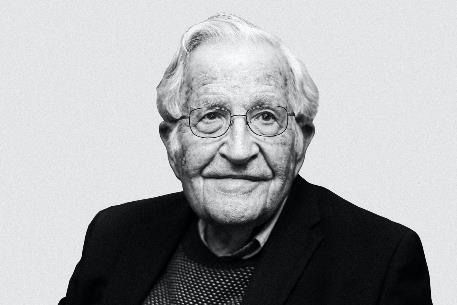 Noam Chomsky: 

„Goebbels podporoval svobodu projevu u názorů, které se mu líbily. Stejně tak Stalin. Pokud nevěříme ve svobodu projevu pro lidi, kterými pohrdáme, nevěříme v ni vůbec.„

Manufacturing Consent: Noam Chomsky and the Media, 1992 (Mark Achbar – Peter Wintonick)
33
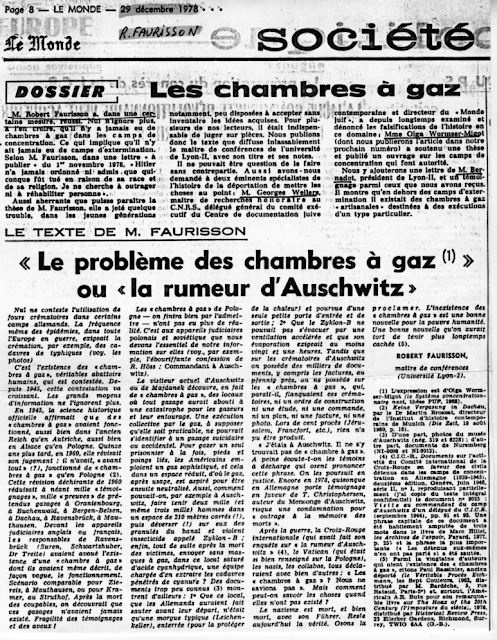 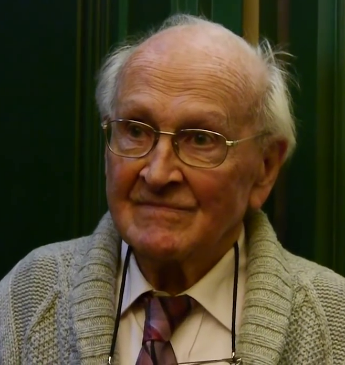 Robert Faurisson
34
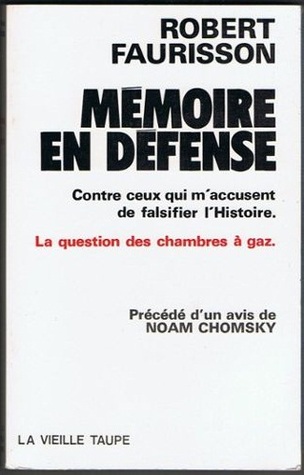 R. Faurisson,
Mémoire en défense contre ceux qui m'accusent de falsifier l'histoire, 
Paris 1980
35
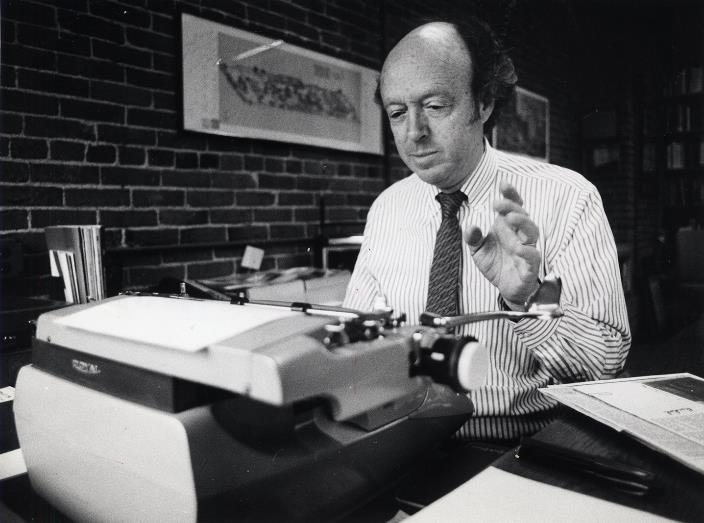 Anthony Lewis
The New York Times
36
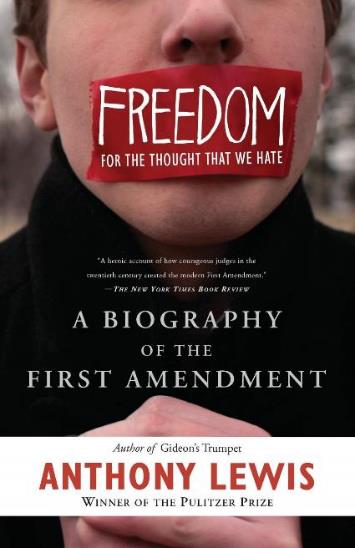 A. Lewis, 
Freedom for the thought that we hate : a biography of the First Amendment,
New York: Basic Books, 2009

„Jedním z argumentů pro povolování nenávistných projevů je, že díky němu si uvědomujeme, že existují hrůzné názory, a že posiluje odhodlání proti těmto názorům bojovat.“
37
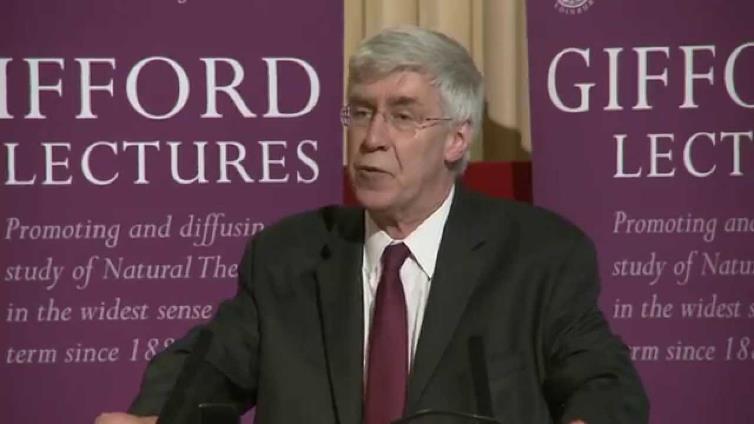 Jeremy Waldron 
New York University School of Law
38
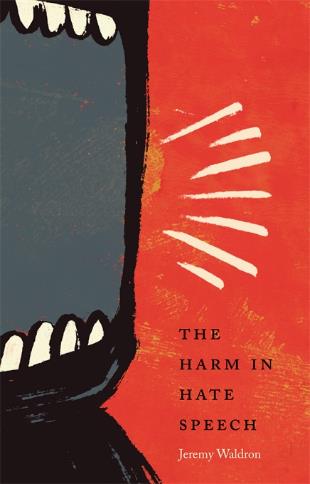 „Podstata mého argumentu spočívá v tom, že je třeba si uvědomit i toto nebezpečí – škody způsobené očerňováním a hanobením – spolu se známějším zlem teroru, žhářství a násilí.“

J. Waldron, The Harm in Hate Speech, Cambridge (Mass.): Harvard UP, 2014
39
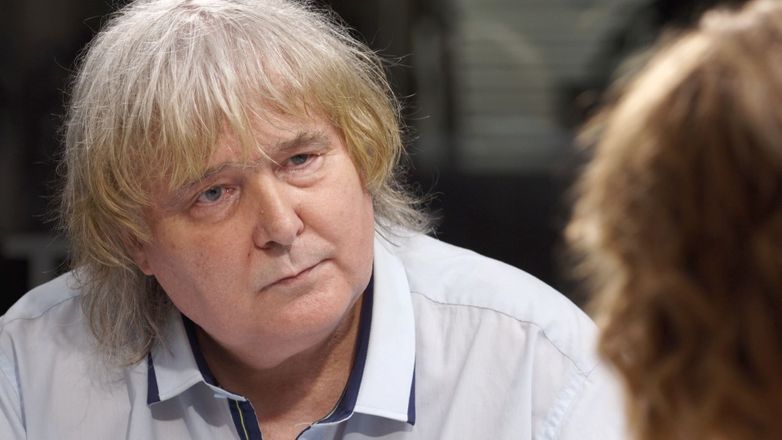 „Normální lidé by uvítali, kdyby hlas cig**a měl jinou váhu.“
Petr Cibulka, DVTV 
rozhovor s Danielou Drtinovou, 22. 9. 2021
40
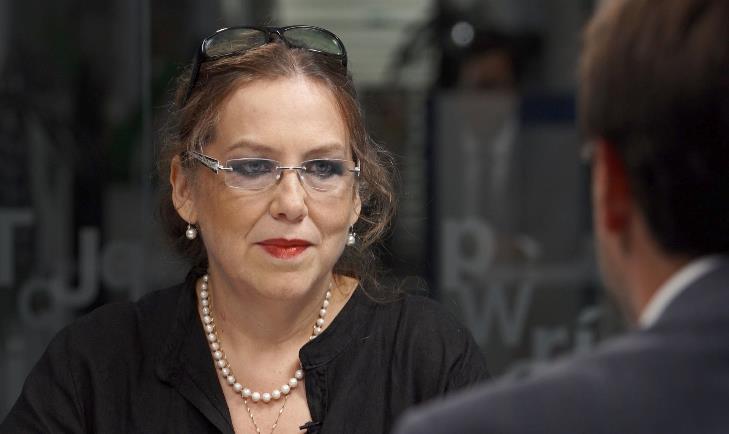 „Co je na tom protižidovského?“
Vladimíra Vítová, DVTV 
rozhovor s Michaelem Rozsypalem, 2. 9. 2021
41
Dilema
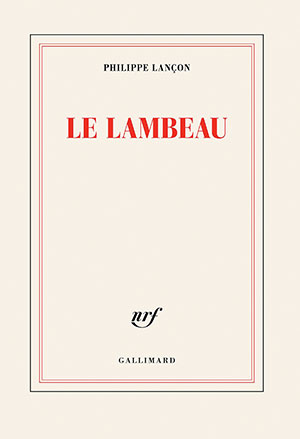 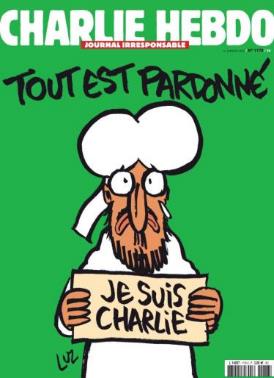 42
Dilema
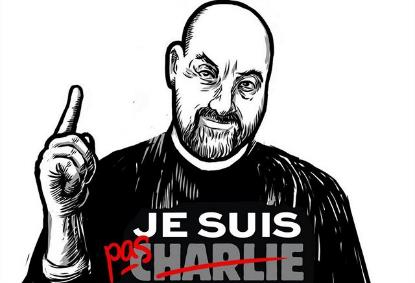 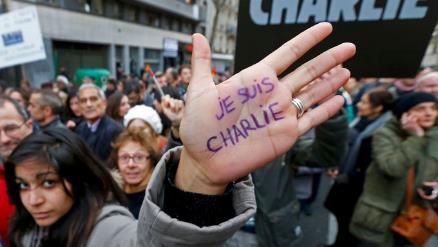 Když jsem viděl „karikatury“ časopisu Charlie Hebdo, silně připomínající znevažující obrázky Židů v antisemitském tisku, vnímal jsem je nejen jako urážku posvátných symbolů tu islámu, tu křesťanství, nýbrž také jako porušení zásadní hodnoty naší kultury, kterou je úcta k druhým – hodnoty, která není nižší než svoboda tisku.
Tomáš Halík, Lidové noviny, 12. ledna 2015
43
rizika spojená s omezováním a neomezováním hate speech
44
Rizika spojená s šířením HS
Nenávist jako účinek: 
1. perlokuční rizika
2. ilokuční rizika
45
rizika spojená s šířením HS: perlokuce
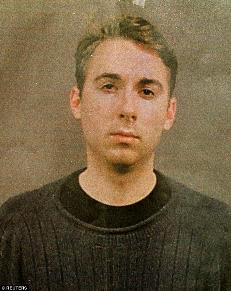 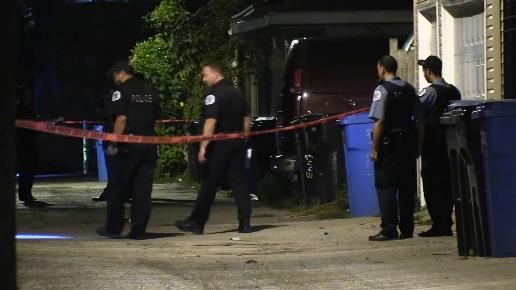 Benjamin Nathaniel Smith, 
Chicago, 1999
46
rizika spojená s šířením HS: perlokuce
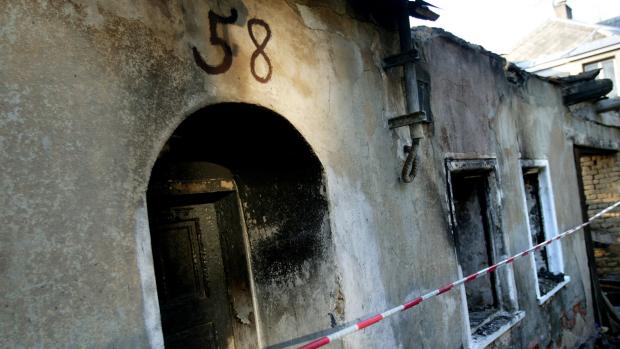 Vítkov, 2009
47
rizika spojená s šířením HS: ilokuce
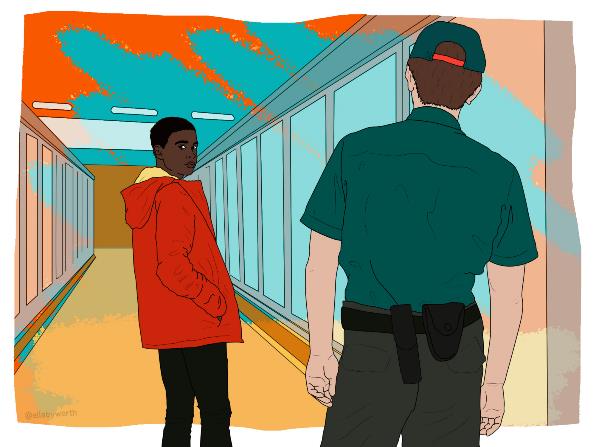 48
rizika spojená s šířením HS: ilokuce
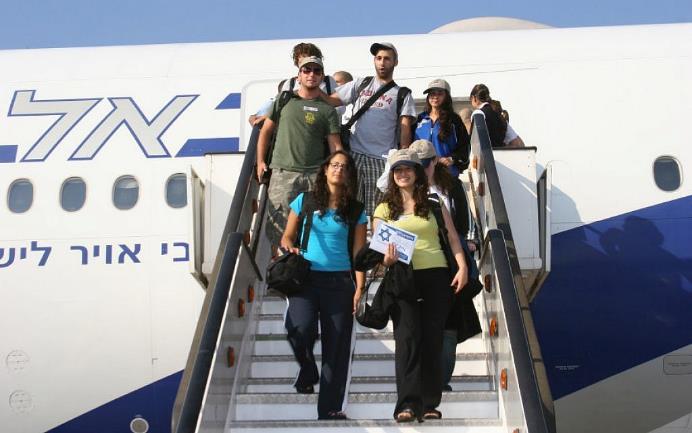 49
rizika spojená s šířením HS: ilokuce
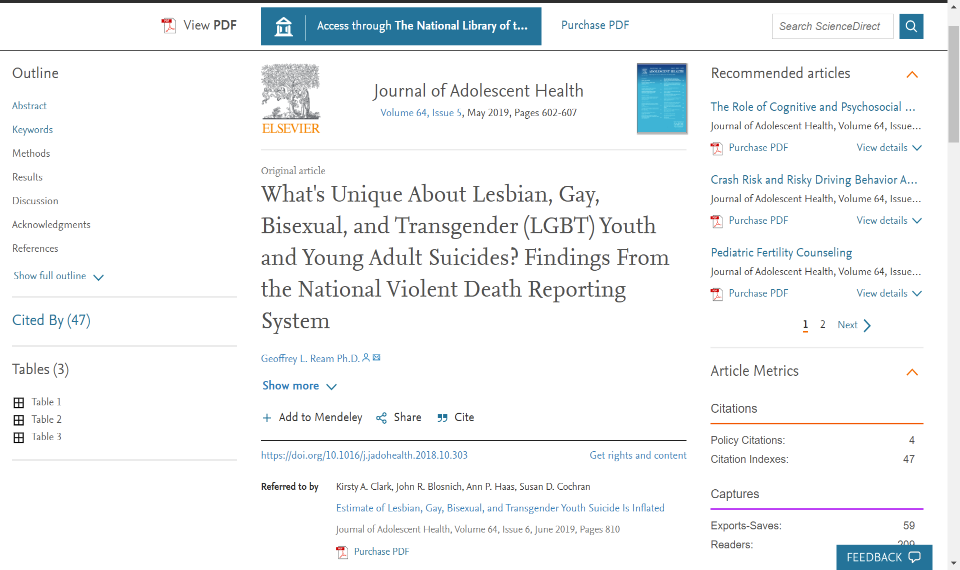 50
Více, ne méně řeči
„Pokud je čas odhalit prostřednictvím diskuse lži a omyly, odvrátit zlo výchovnými procesy, nápravou je více řeči, nikoli vynucené mlčení.“



Louis Brandeis 

(výrok v rámci  disentního stanoviska 
k případu Whitneyová v. Kalifornie, 1927)
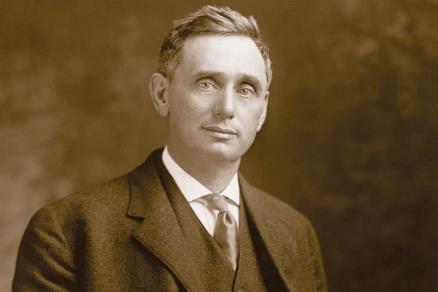 51
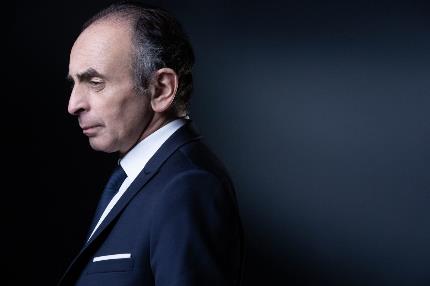 „V třicátých letech srovnávali nejprozíravější autoři … nacismus s islámem.”

Éric Zemmour, 30. září 2019, France bleu
52
Rizika spojená s omezováním svobody slova
1. volná výměna myšlenek dovoluje 
nejlépe dosáhnout pravdy
53
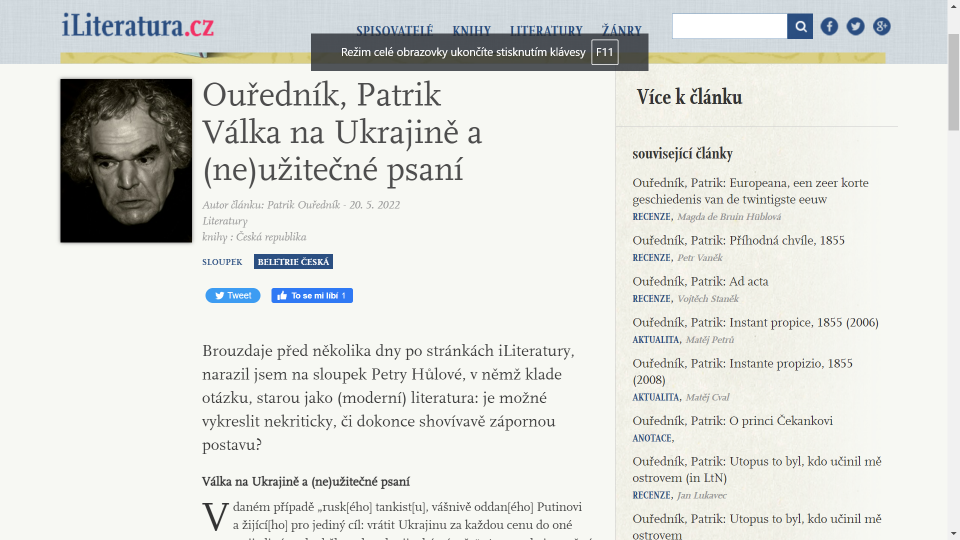 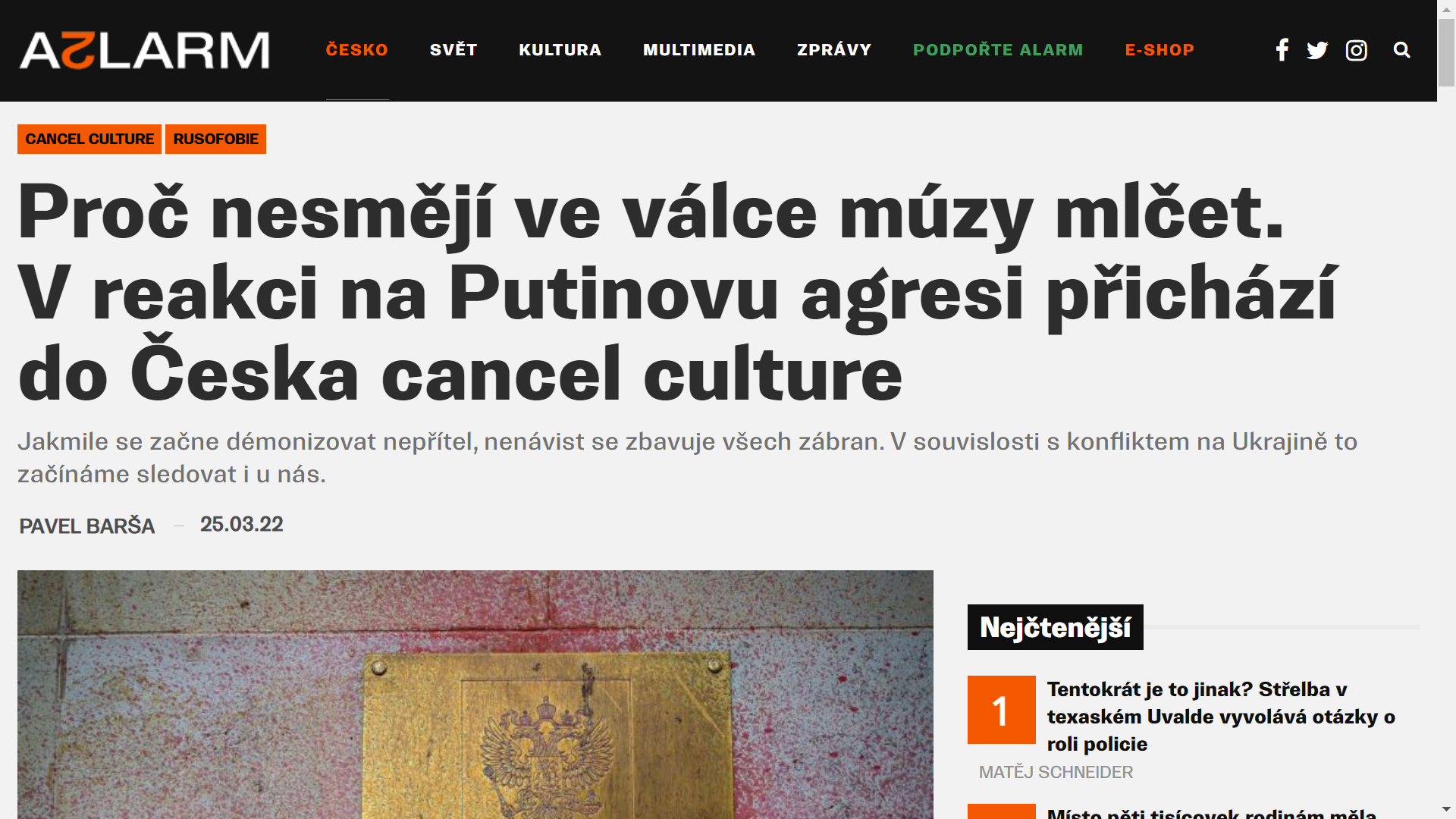 Rizika spojená s omezováním svobody slova
1. volná výměna myšlenek dovoluje 
nejlépe dosáhnout pravdy
2. svoboda slova v případě hate speech 
umožňuje její kontrolu
56
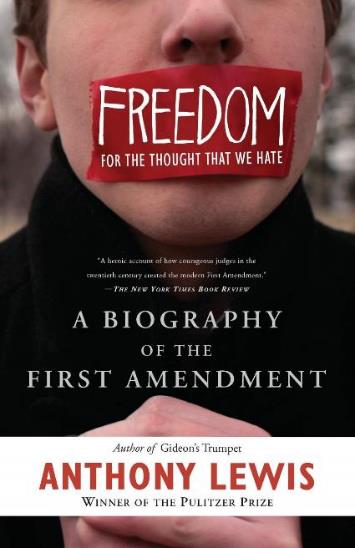 57
Rizika spojená s omezováním svobody slova
1. volná výměna myšlenek dovoluje 
nejlépe dosáhnout pravdy
2. svoboda slova v případě hate speech 
umožňuje její kontrolu
3. člověk bez svobody slova ztrácí důstojnost
58
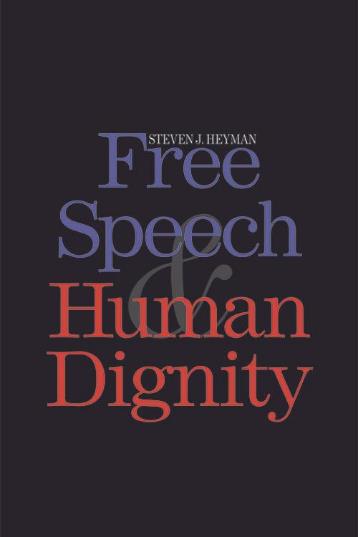 Steven J. Heyman, 
Free Speech and Human Dignity,
New Haven: Yale University Press, 2008

„V této knize rozvíjím humanistickou teorii Prvního dodatku neboli teorii založenou na kategorii lidských práv. Podle tohoto pojetí Ústava nechrání svobodu projevu pouze z instrumentálních důvodů... Svoboda projevu je naopak přirozeným právem, které má své kořeny v lidské důstojnosti a autonomii.“
59
Rizika spojená s omezováním svobody slova
1. volná výměna myšlenek dovoluje 
nejlépe dosáhnout pravdy
2. svoboda slova v případě hate speech 
umožňuje její kontrolu
3. člověk bez svobody slova ztrácí důstojnost
4. narušení atmosféry dialogu
60
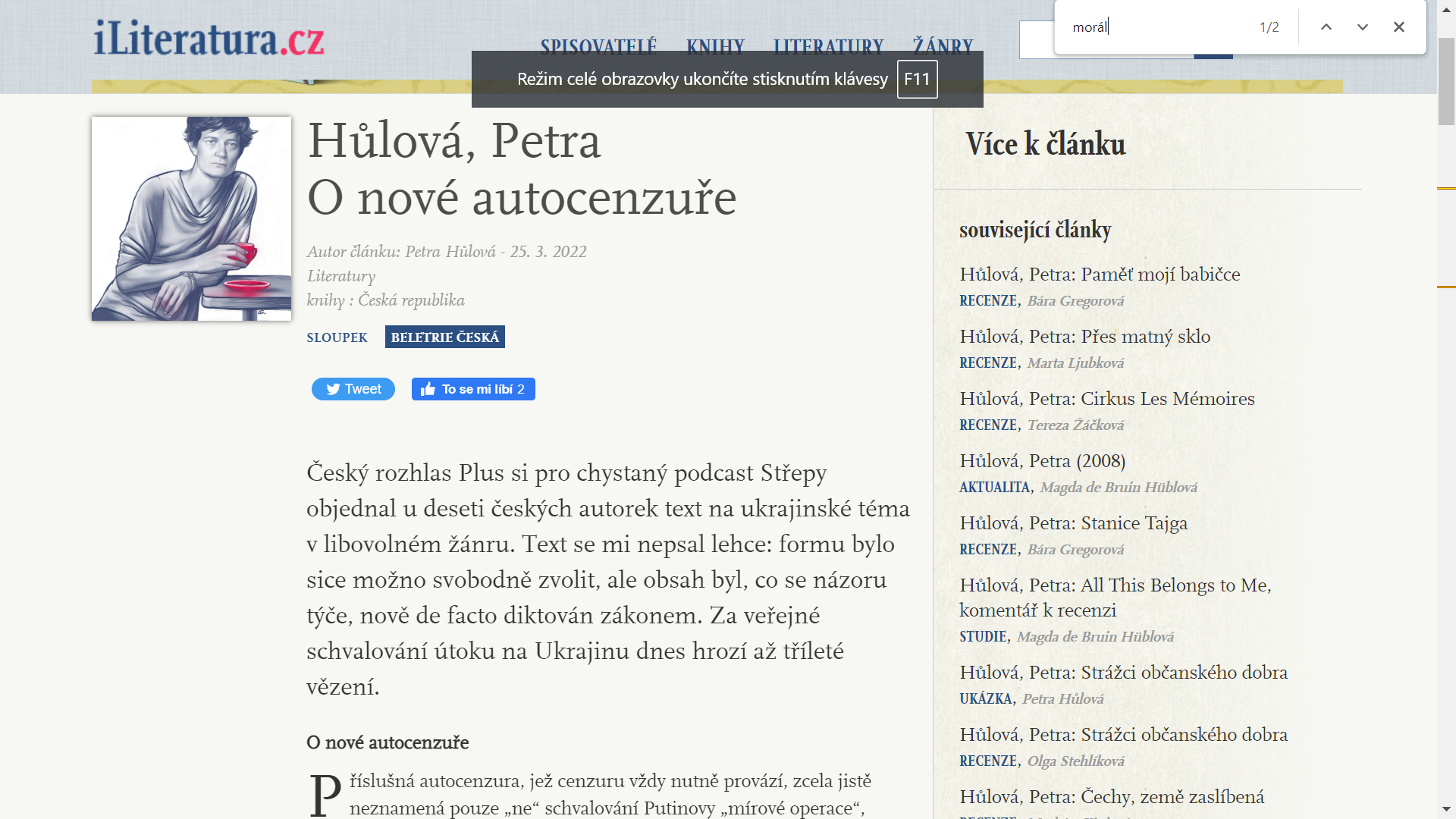 Rizika spojená s omezováním svobody slova
1. volná výměna myšlenek dovoluje 
nejlépe dosáhnout pravdy
2. svoboda slova v případě hate speech 
umožňuje její kontrolu
3. člověk bez svobody slova ztrácí důstojnost
4. narušení atmosféry dialogu
5. automatizace cenzury: cancel culture
62
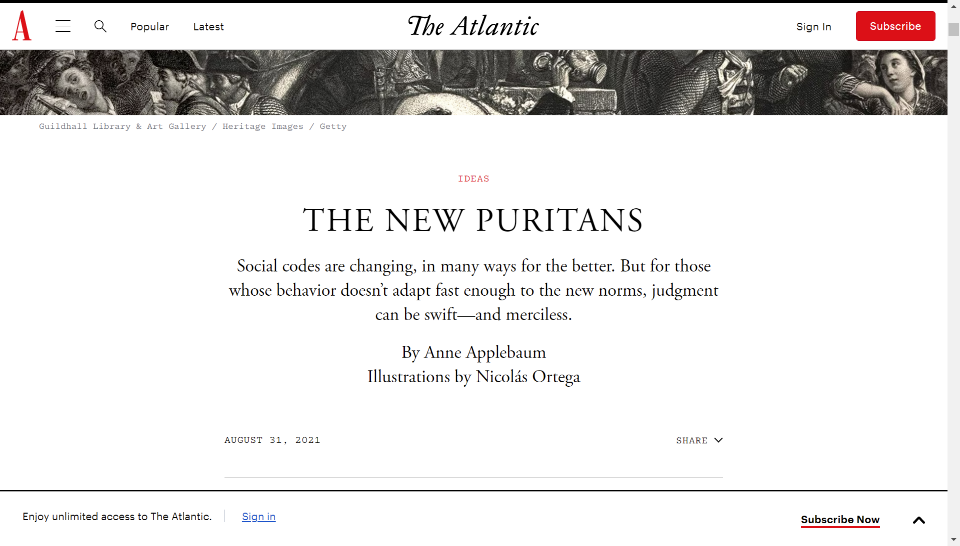 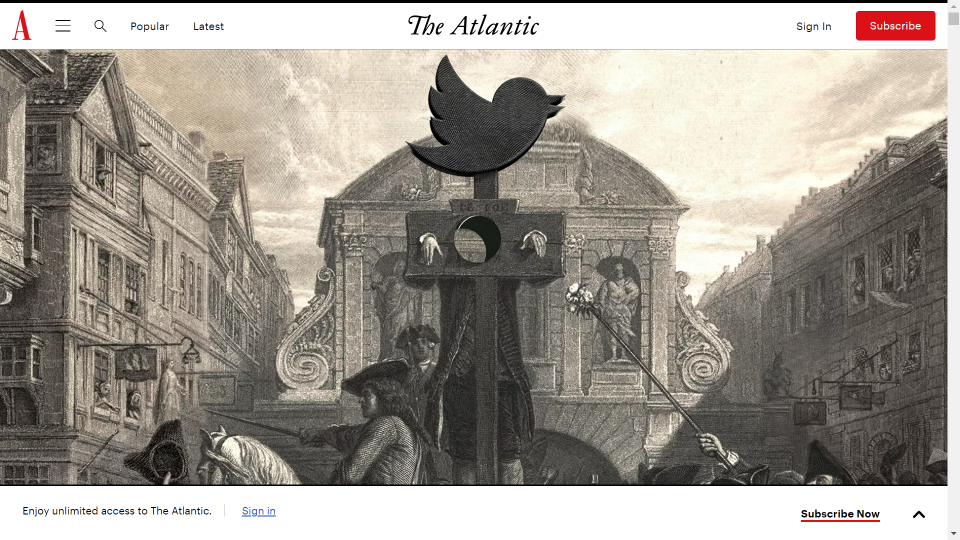 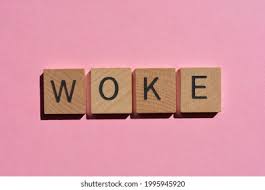 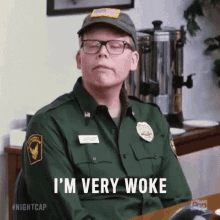 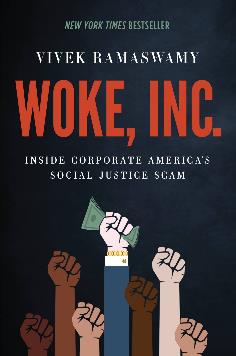 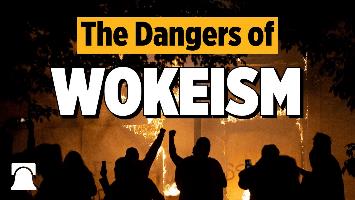 65
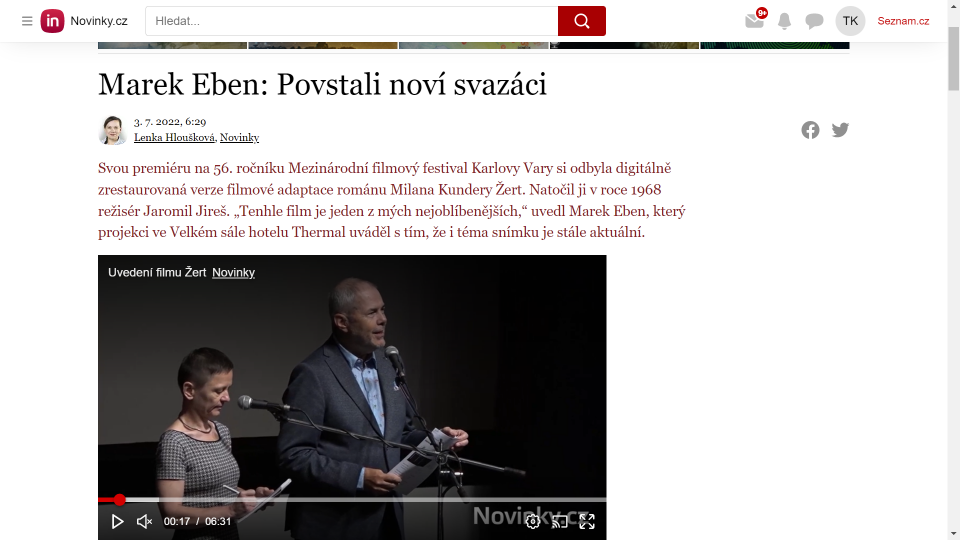 Hate speech: otázka lidských práv?
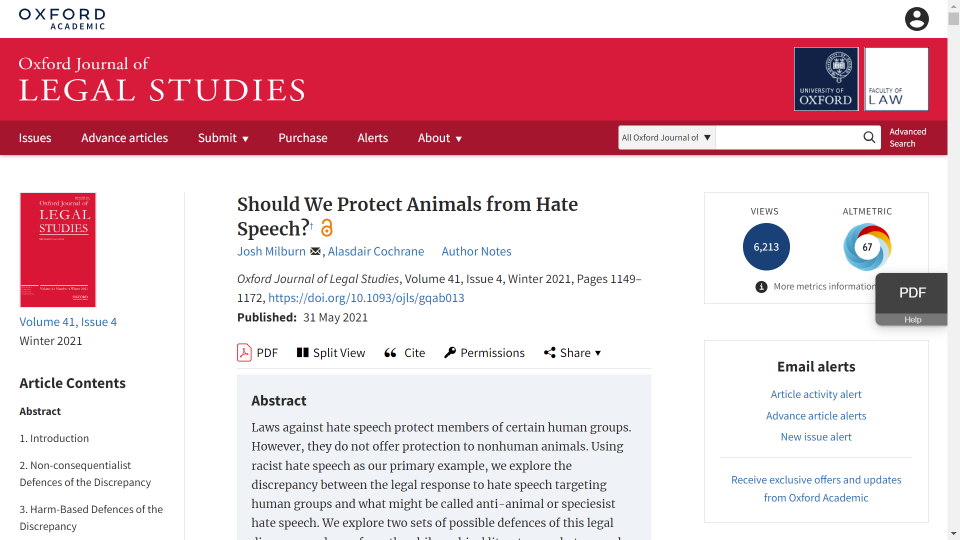 67
Hate speech: otázka lidských práv?
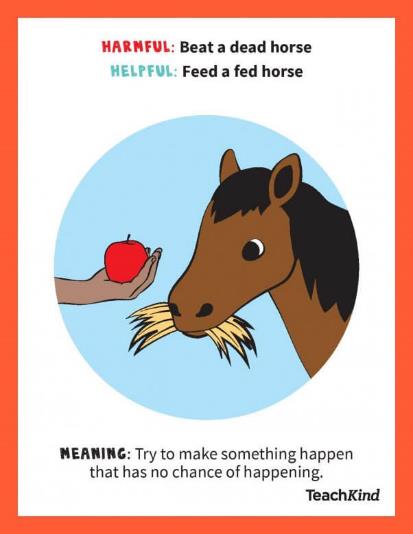 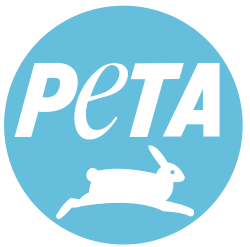 prevence: korektnost X vědomí rizik
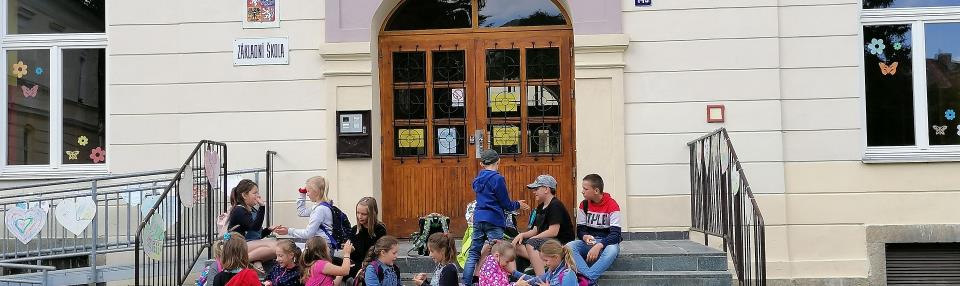 69
Hate speech v umění
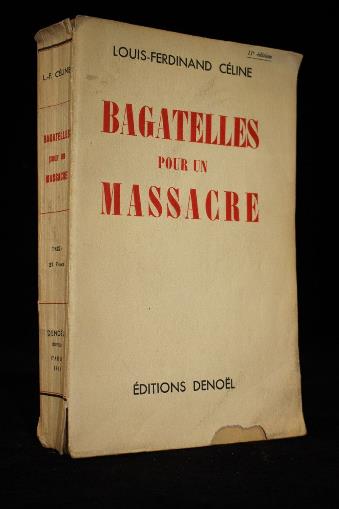 Louis-Ferdinand Céline,
Bagatelles pour un massacre, 
Paris, 1937
Hate speech v umění
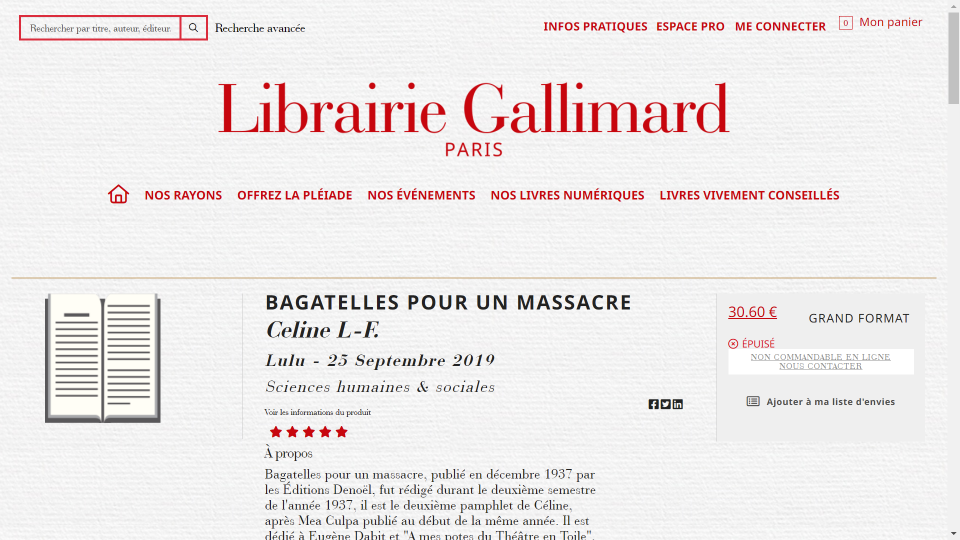 Hate speech v umění
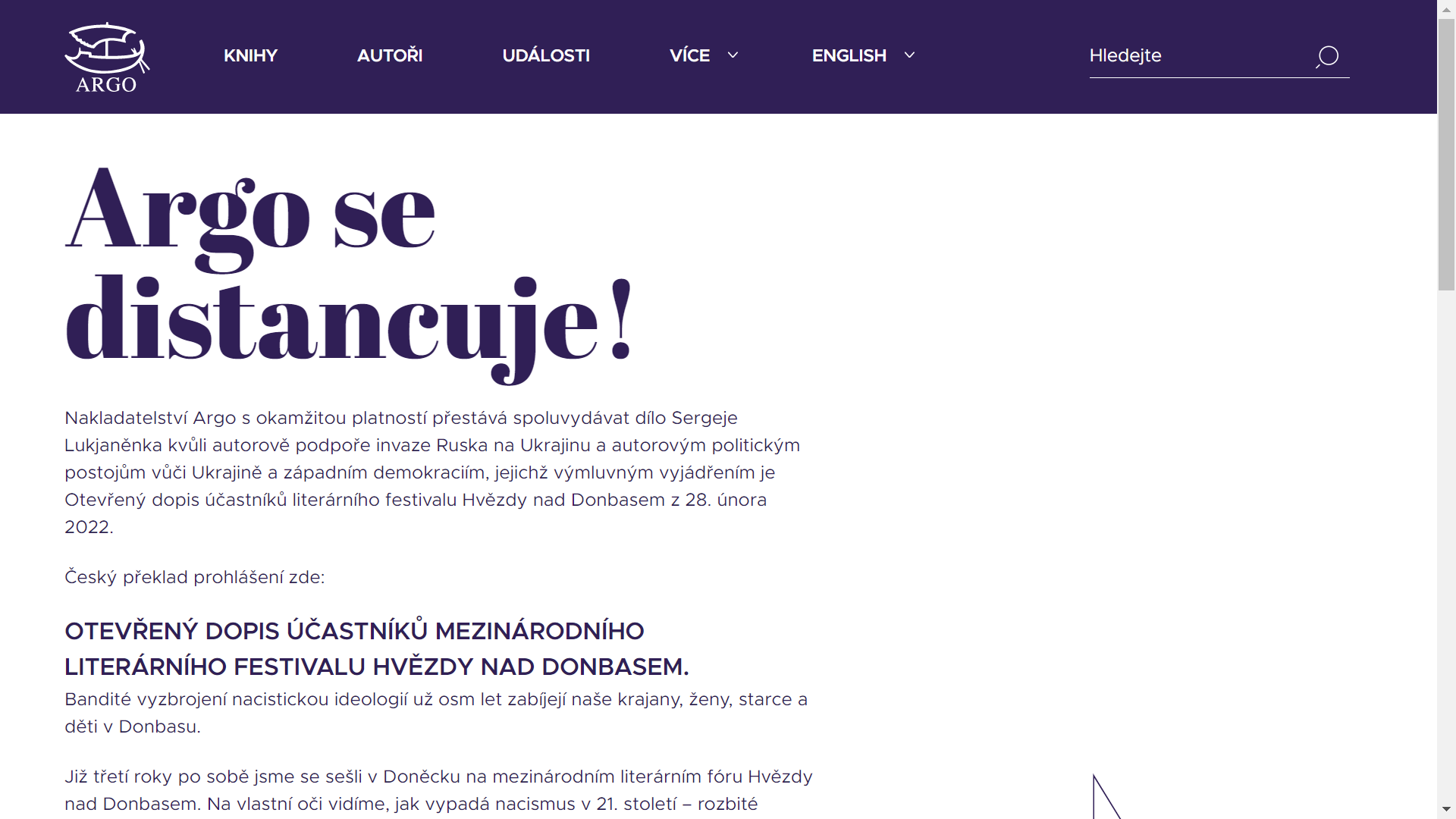 Hate speech v umění
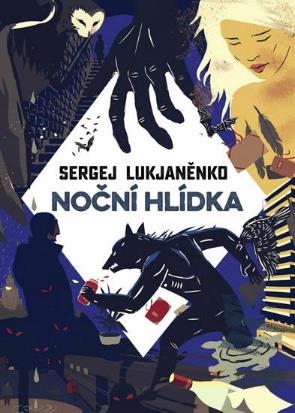 Sergej Lukjaněnko, 
Noční hlídka, 
přel. L. Dvořák, Praha: Argo, Triton, 2016
Hate speech v umění
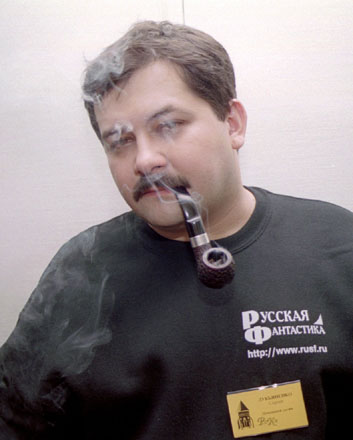 „Podporujeme naši armádu, která jedná maximálně jasně, profesionálně a obětavě.“Otevřený dopis účastníků mezinárodního literárního festivalu Hvězdy nad Donbasem, 28. února 2022
Hate speech v umění
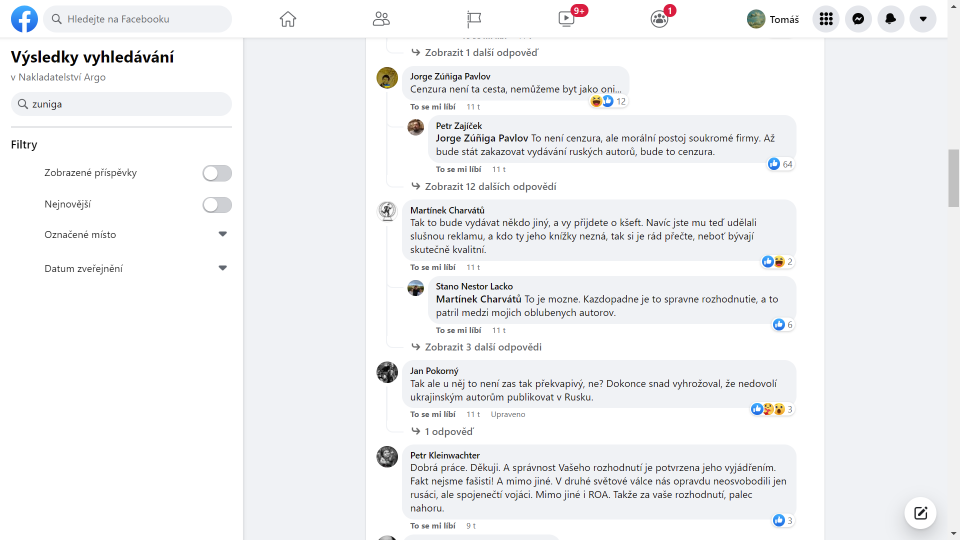 Hate speech v umění
Publikace ve významném nakladatelství 
je formou veřejného uznání autora. Může vést k:

1. bagatelizaci výroků autora
2. jejich tolerování 
3. posílení pozice autora jako důvěryhodné ilokuční autority
Zločiny z nenávisti (Hate Crimes)
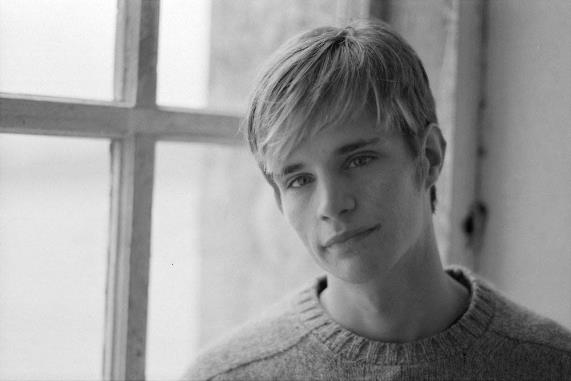 Matthew Shepard (1976 – 1998)
77
Zločiny z nenávisti (Hate Crimes)
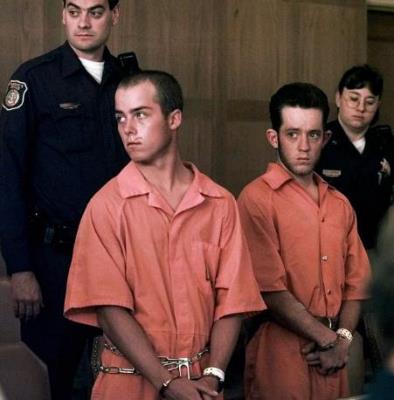 Russell Henderson a Aaron McKinney, 
soudní přelíčení 1999
78
Zločiny z nenávisti (Hate Crimes)
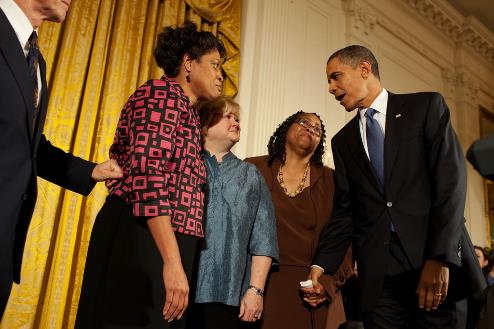 Matthew Shepard and James Byrd, Jr. 
Hate Crimes Prevention Act (2009)
79